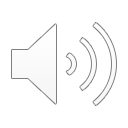 Bài
Luyện tập chung
KHỞI ĐỘNG
VÒNG QUAY KÌ DIỆU
3 + 8
9 + 2
3 + 9
9 + 3
2 + 9
4 + 9
9 + 4
4 + 8
4 + 7
9 + 5
5 + 9
9 + 6
5 + 8
9 + 7
9 + 8
5 + 7
6 + 9
9 + 9
6 + 8
8 + 3
8 + 4
6 + 7
5 + 6
8 + 5
8 + 6
6 + 5
8 + 7
7 + 7
8 + 9
6 + 6
7 + 8
7 + 4
7 + 6
7 + 9
8 + 8
7 + 5
LUYỆN TẬP THỰC HÀNH
1
Tính  nhẩm:
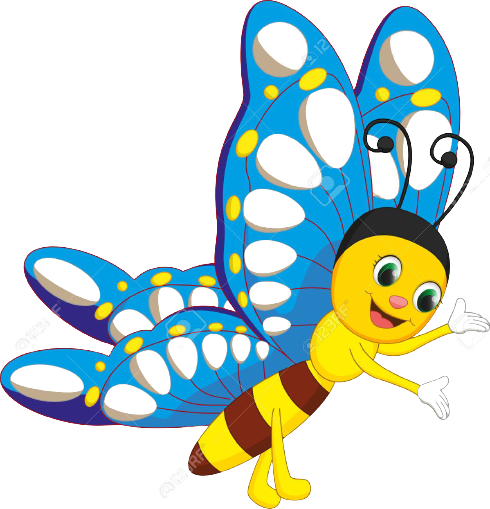 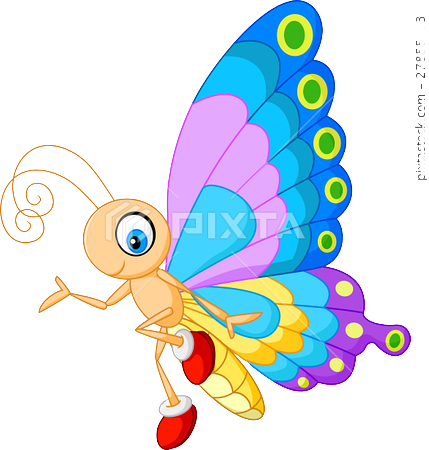 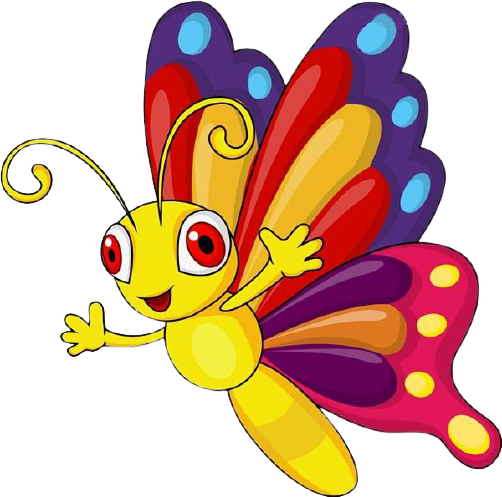 7 + 7 =
  7 + 8 =
6 + 6 =
    6 + 7 =
16
14
12
17
15
13
8 + 8 =
8 + 9 =
2
Tính  :
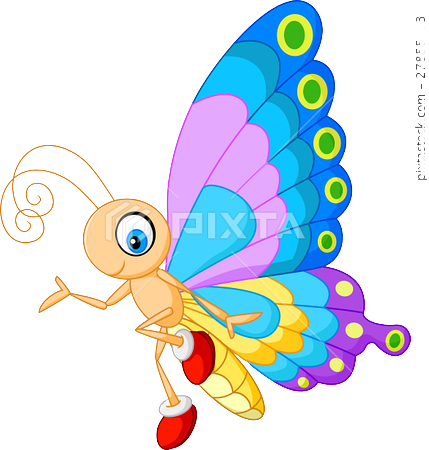 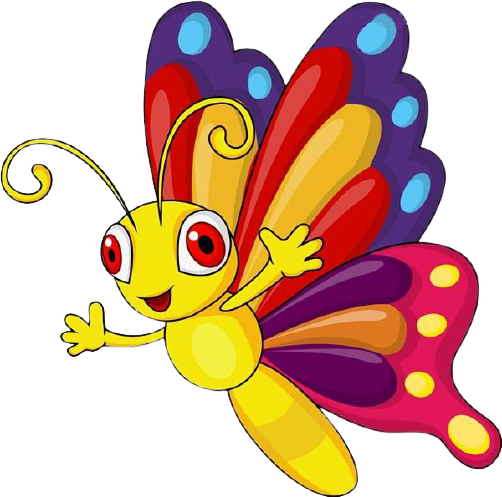 7 + 1 + 8 =
    5 + 4 + 5 =
16
11
12
14
4 + 4 + 3 =
3 + 3 + 6 =
>
<
=
3
?
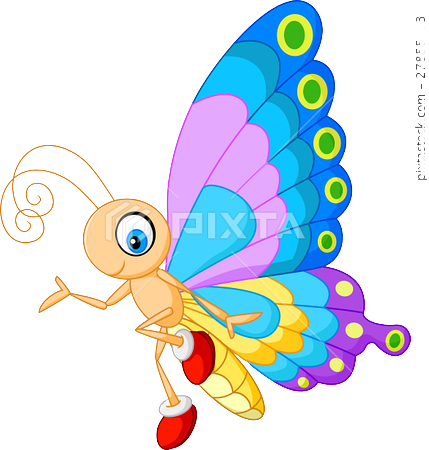 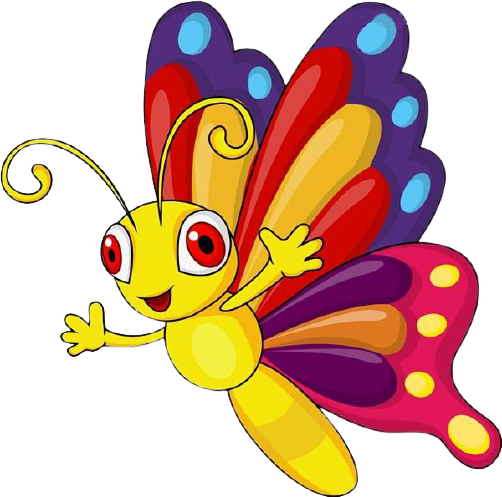 7 + 6         7 + 8
    5 + 6         7 + 4
<
<
=
>
9 + 7         9 + 9
8 + 8         8 + 5
4
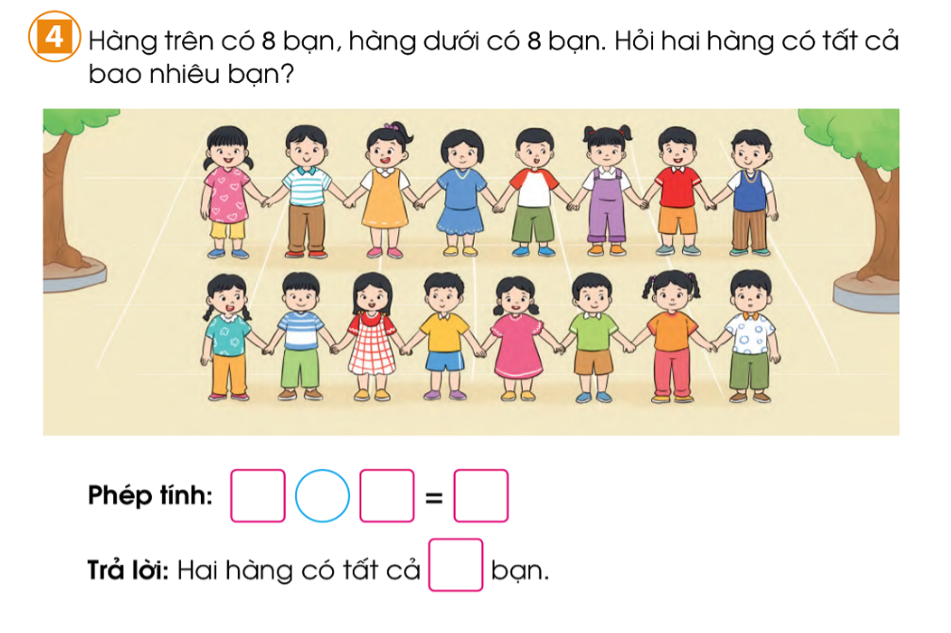 +
8
16
8
16
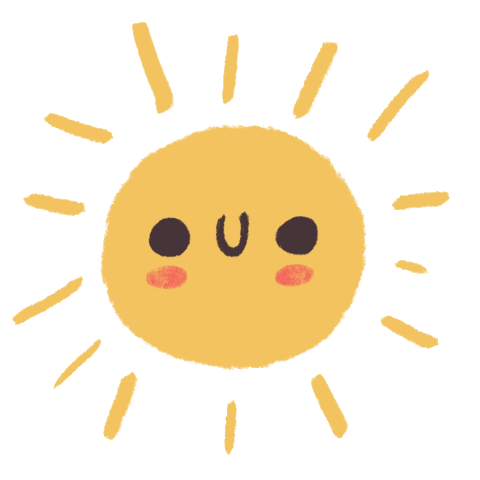 NÀO MÌNH CÙNG LÊN XE BUÝT
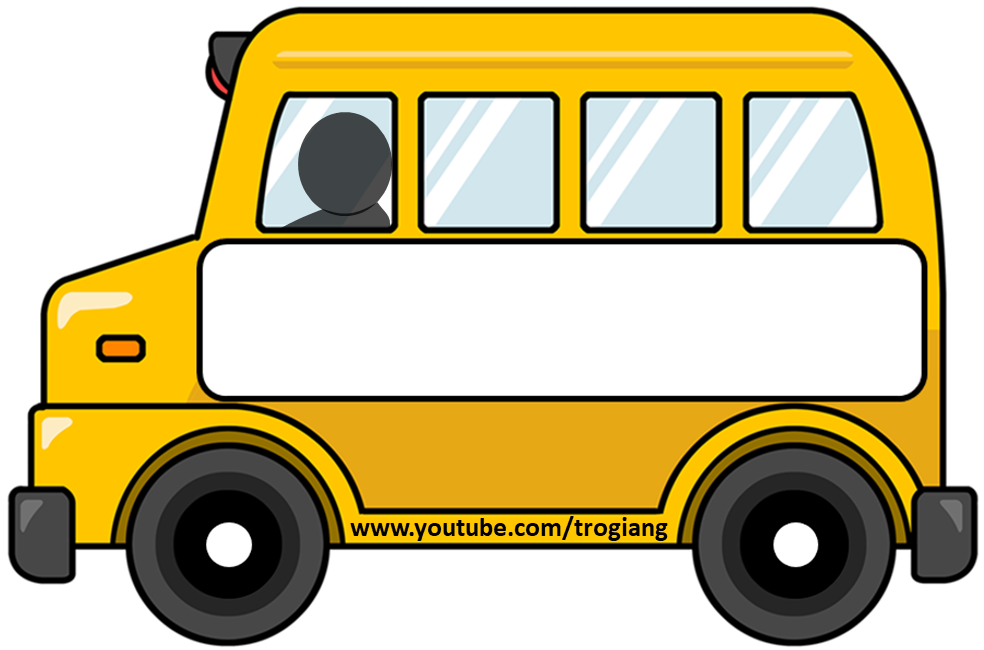 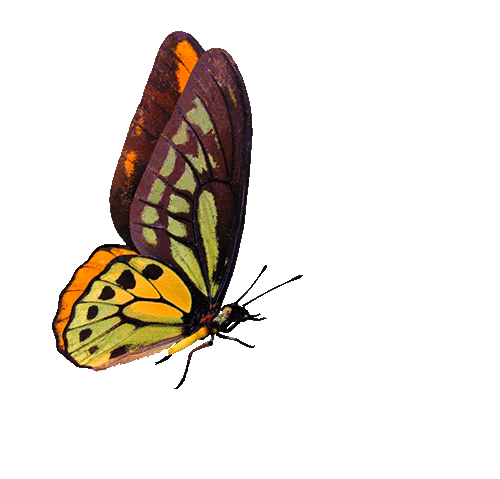 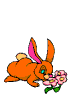 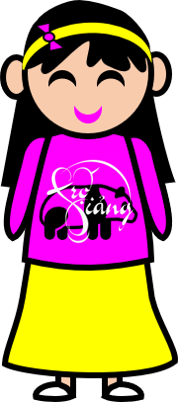 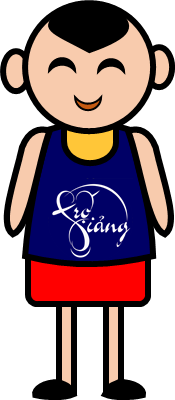 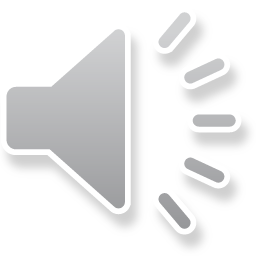 Hãy trả lời đúng các câu hỏi để được lên xe nhé!
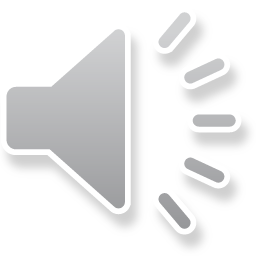 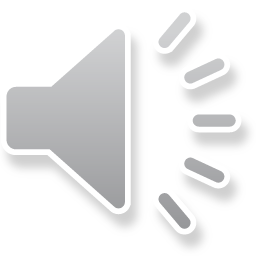 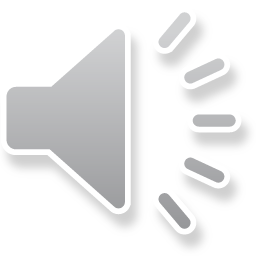 PLAY
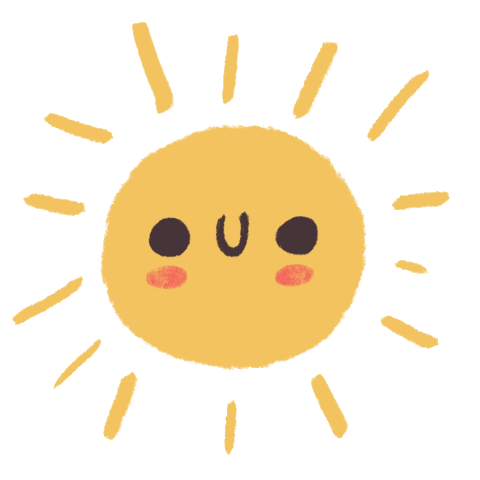 8 + 8  = ?
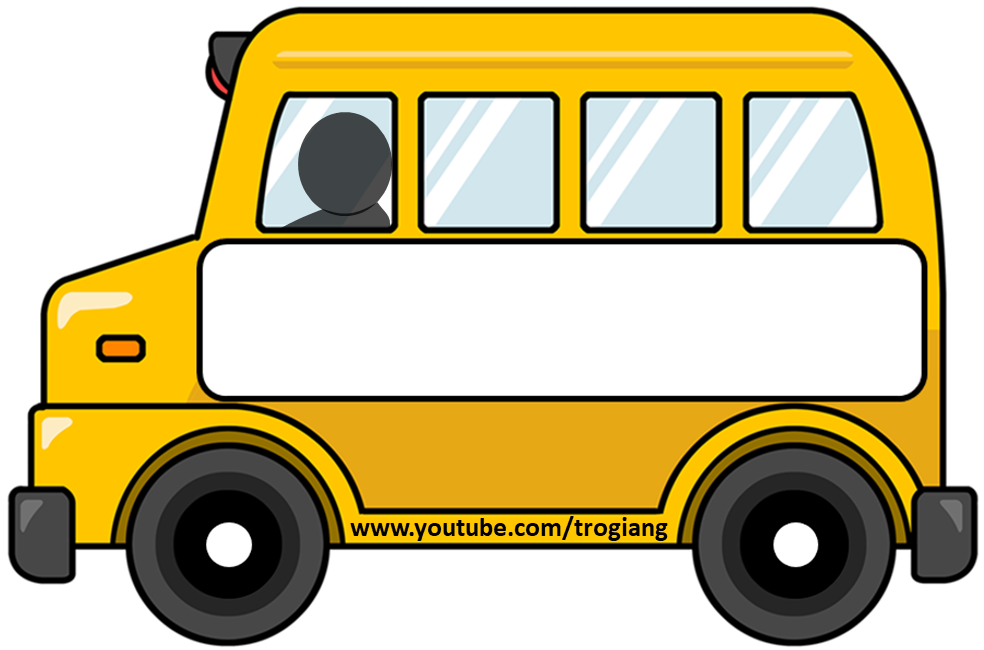 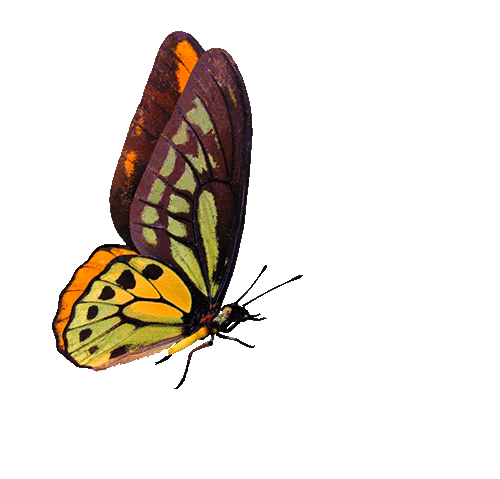 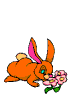 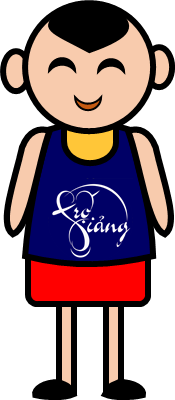 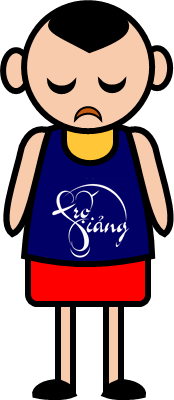 16
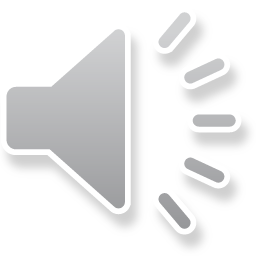 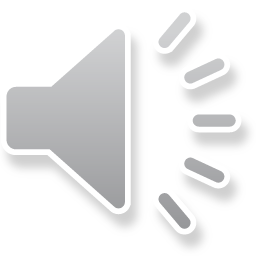 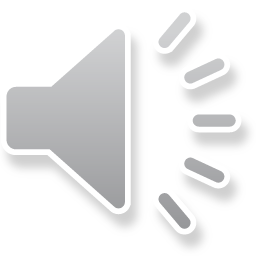 RIGHT
WRONG
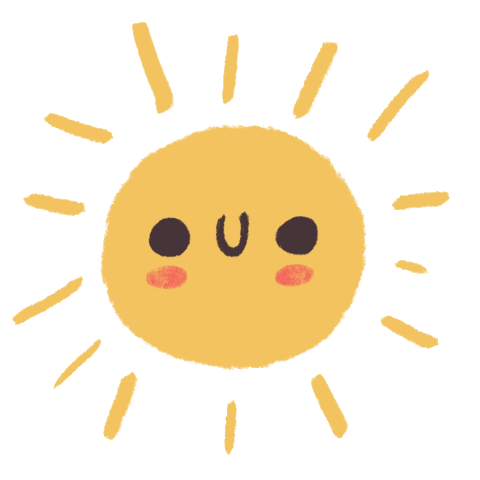 6 + 3 + 9= ?
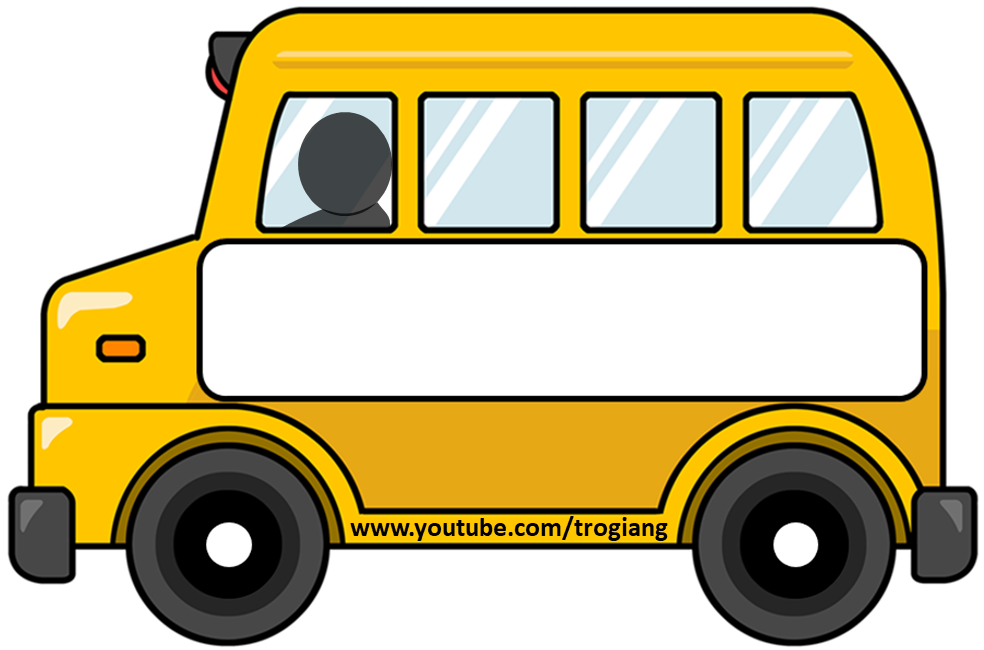 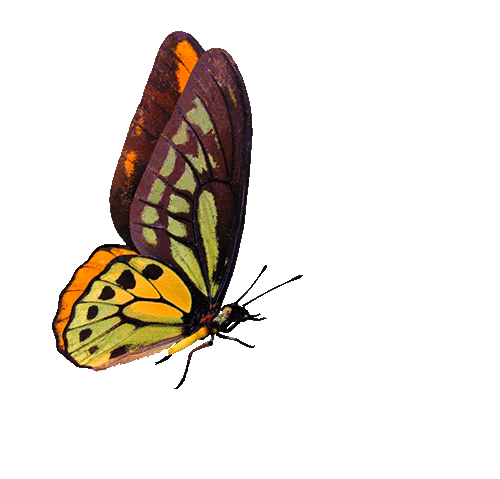 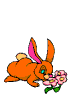 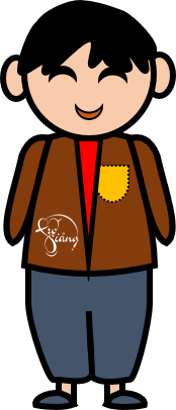 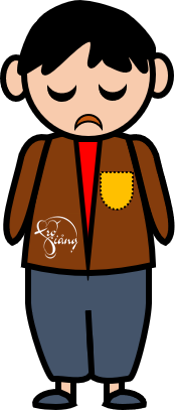 18
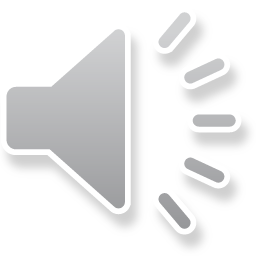 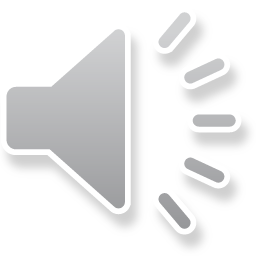 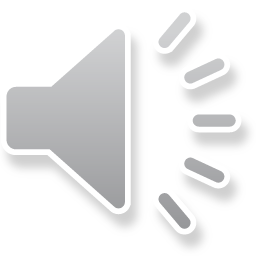 RIGHT/ĐÚNG
WRONG/SAI
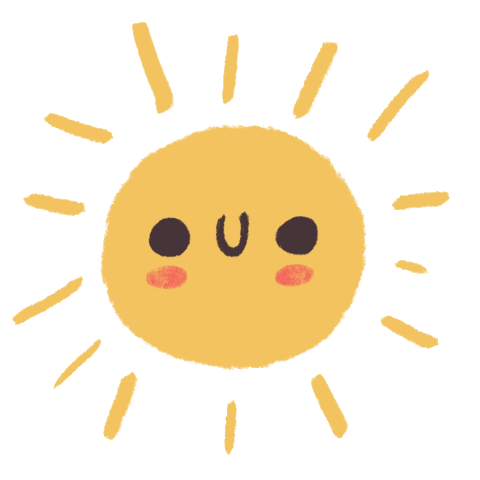 5 + 3 + 5 = ?
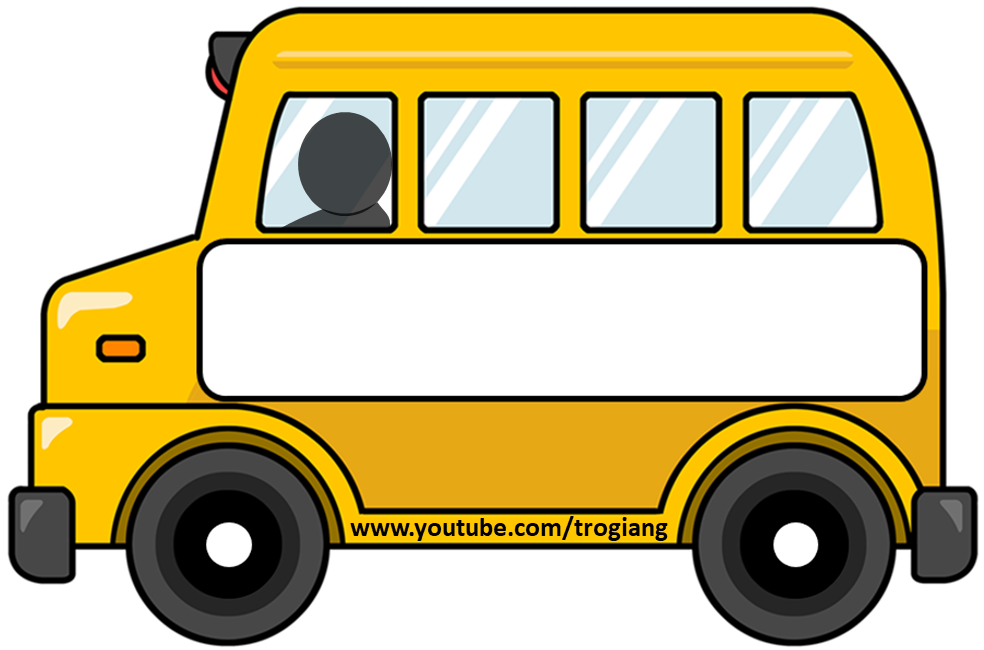 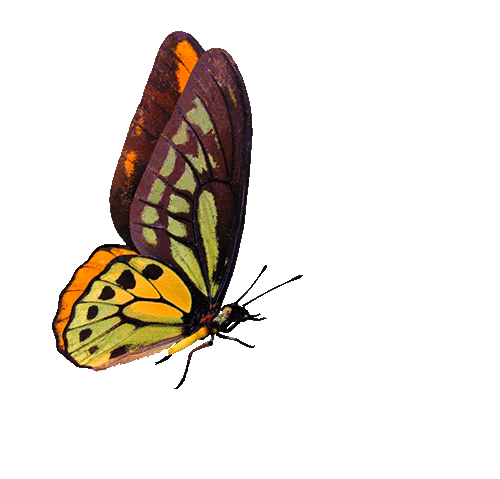 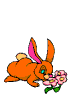 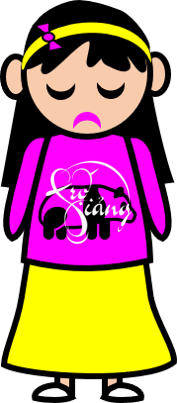 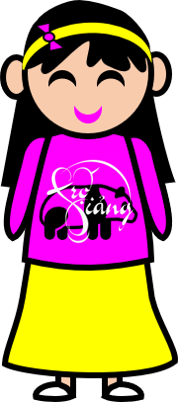 13
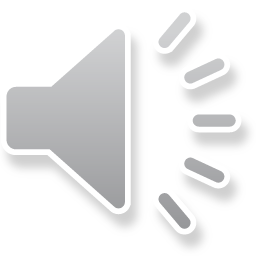 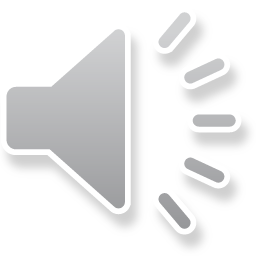 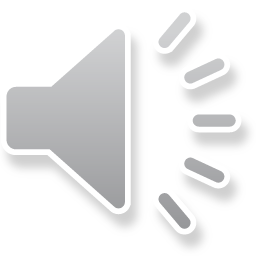 RIGHT/ĐÚNG
WRONG/SAI
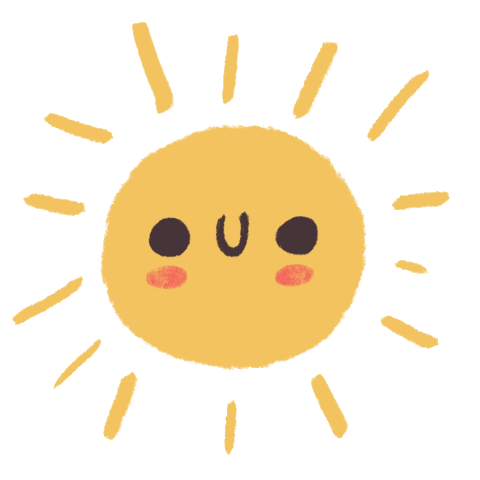 Điền dấu thích hợp
6 + 7 ….  8 + 4
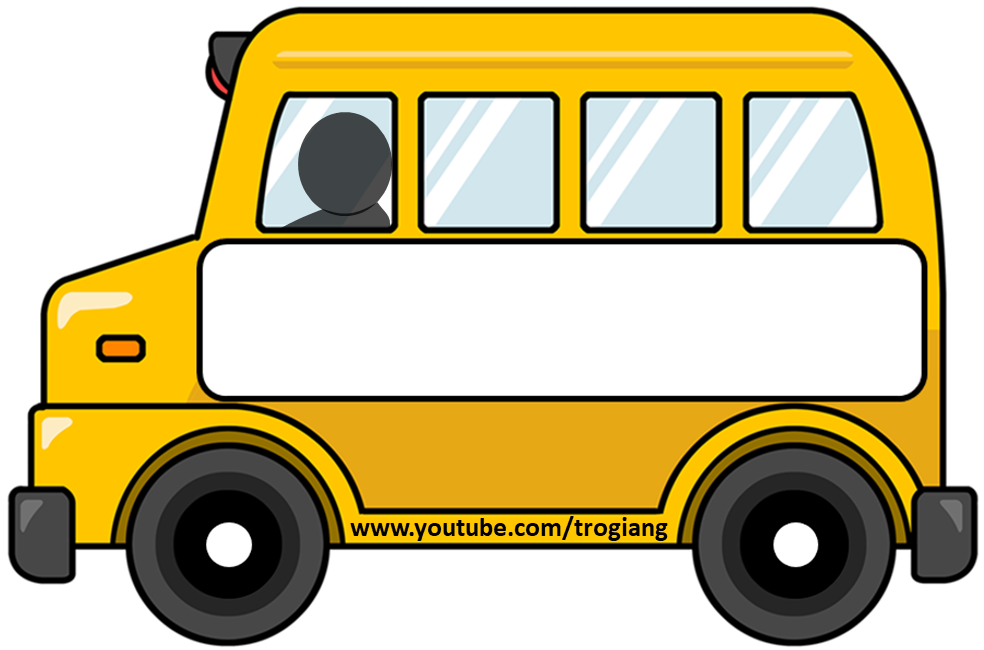 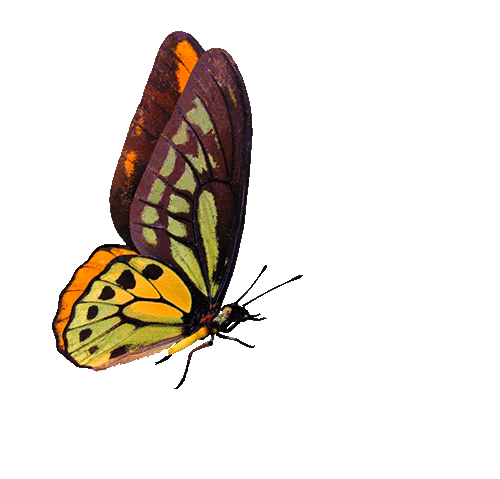 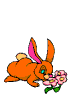 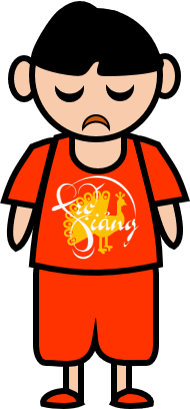 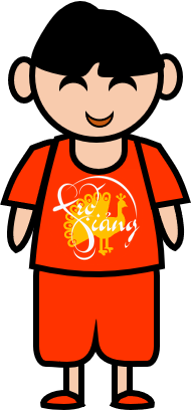 >
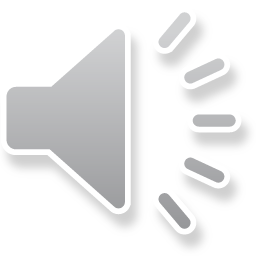 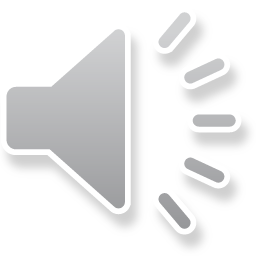 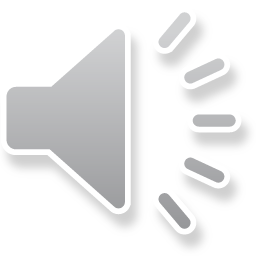 RIGHT/ĐÚNG
WRONG/SAI
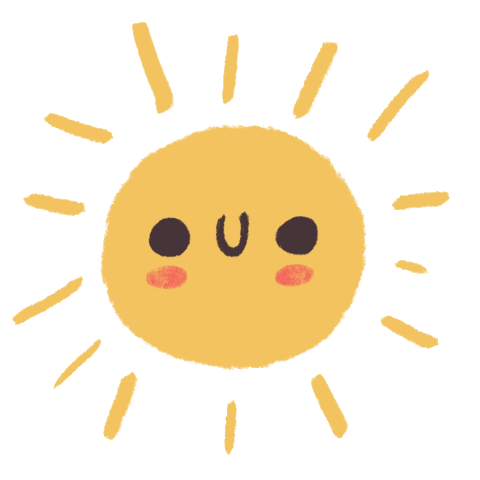 Điền dấu thích hợp
5 + 9 ….  6 + 8
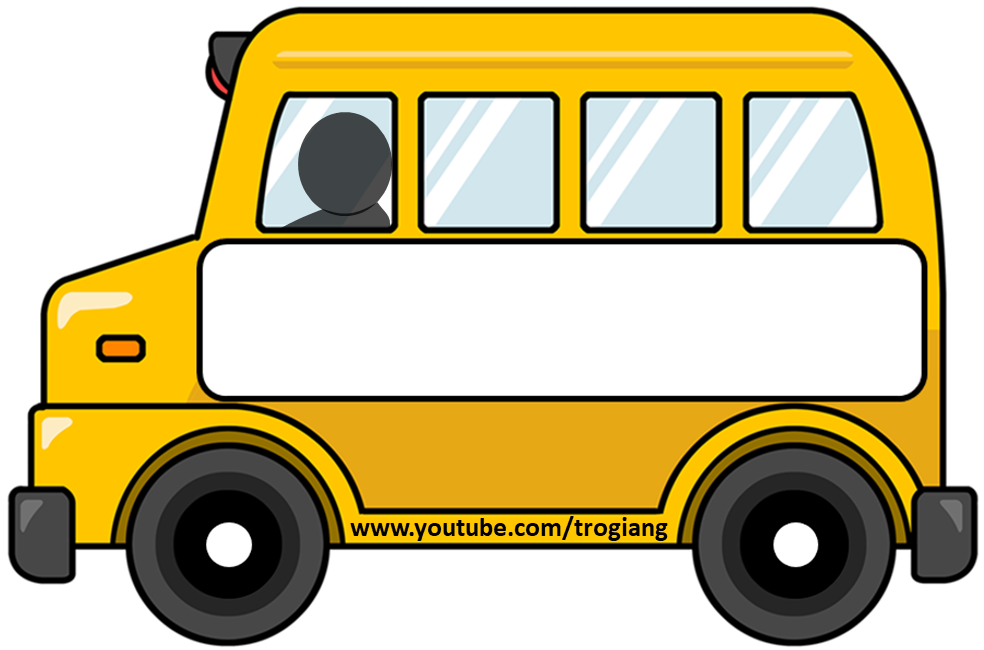 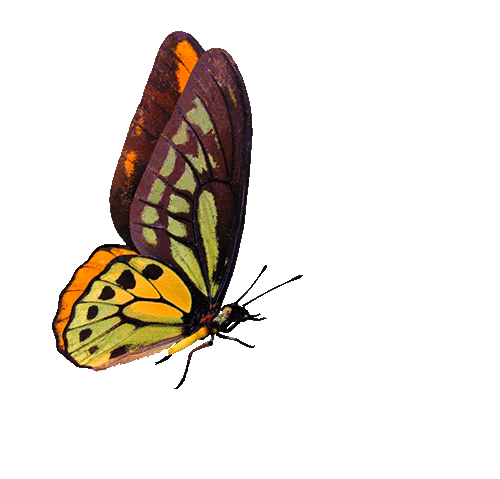 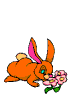 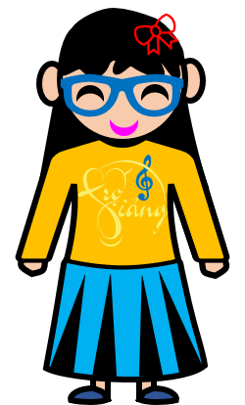 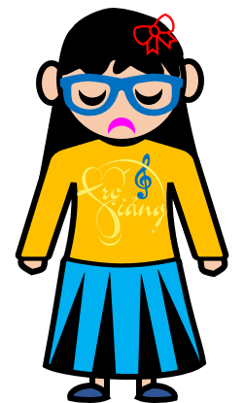 =
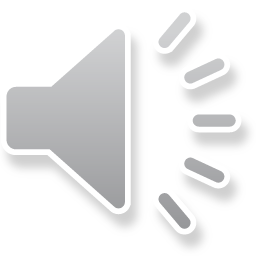 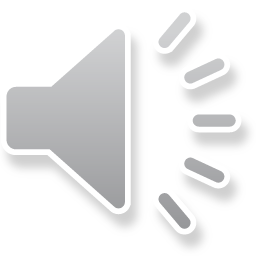 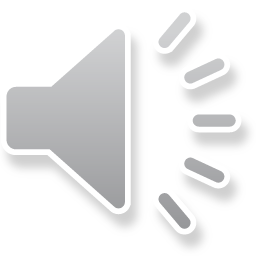 RIGHT/ĐÚNG
WRONG/SAI
DẶN DÒ